Новая модель медицинской организации, оказывающая первичную медико-санитарную помощь
ГОСУДАРСТВЕННОЕ БЮДЖЕТНОЕ УЧРЕЖДЕНИЕ
РОСТОВСКОЙ ОБЛАСТИ
"МЕДИЦИНСКИЙ ИНФОРМАЦИОННО-АНАЛИТИЧЕСКИЙ ЦЕНТР"
Заместитель начальника МИАЦ   по статистике
Железняк Надежда Леонидовна
с 2018 по 2022 год ЦПМСП будет обеспечивать организационную, образовательную, и методическую деятельность по тиражированию «Новой модели медицинской организации в субъектах РФ.
Согласно Паспорта Приоритетного проекта «Создание новой модели медицинской организации, оказывающей первичную медико-санитарную помощь» (утвержден президиумом Совета при Президенте Российской Федерации по стратегическому развитию и приоритетным проектам протокол 26.07.2017г. №8)
Методическую поддержку и координацию работы поликлиник, участвующих в федеральном проекте, осуществлять по критериям новой модели ( утвержденным в методических рекомендациях «Новая модель медицинской организации , оказывающей первичную медико-санитарную помощь» Заместителем министра здравоохранения РФ , разработанными ЦПМСП).
Приоритетный проект «Создание новой модели медицинской организации , оказывающей первичную медико-санитарную помощь»
(  утвержден президиумом Совета при Президенте Российской Федерации по стратегическому развитию  и приоритетным проектам (протокол от 26 июля 2017 г. N 8))
С 2019 года становится частью одного из восьми федеральных проектов национального проекта "Здравоохранение" - "Развитие системы оказания первичной медико-санитарной помощи" (далее - федеральный проект).
Паспорт национального проекта «Здравоохранение» Утвержден президиумом Совета при Президенте Российской Федерации по стратегическому развитию и национальным проектам (протокол от 24 декабря 2018 г. N 16)
целью которого будет являться завершение формирования сети медицинских организаций первичного звена здравоохранения, 
обеспечение оптимальной доступности для населения (в том числе для жителей населенных пунктов, расположенных в отдаленных местностях) медицинских организаций, оказывающих первичную медико-санитарную помощь 
оптимизация работы медицинских организаций, оказывающих первичную медико-санитарную помощь, 
сокращение времени ожидания в очереди при обращении граждан в указанные медицинские организации, 
упрощение процедуры записи на прием к врачу и пр.
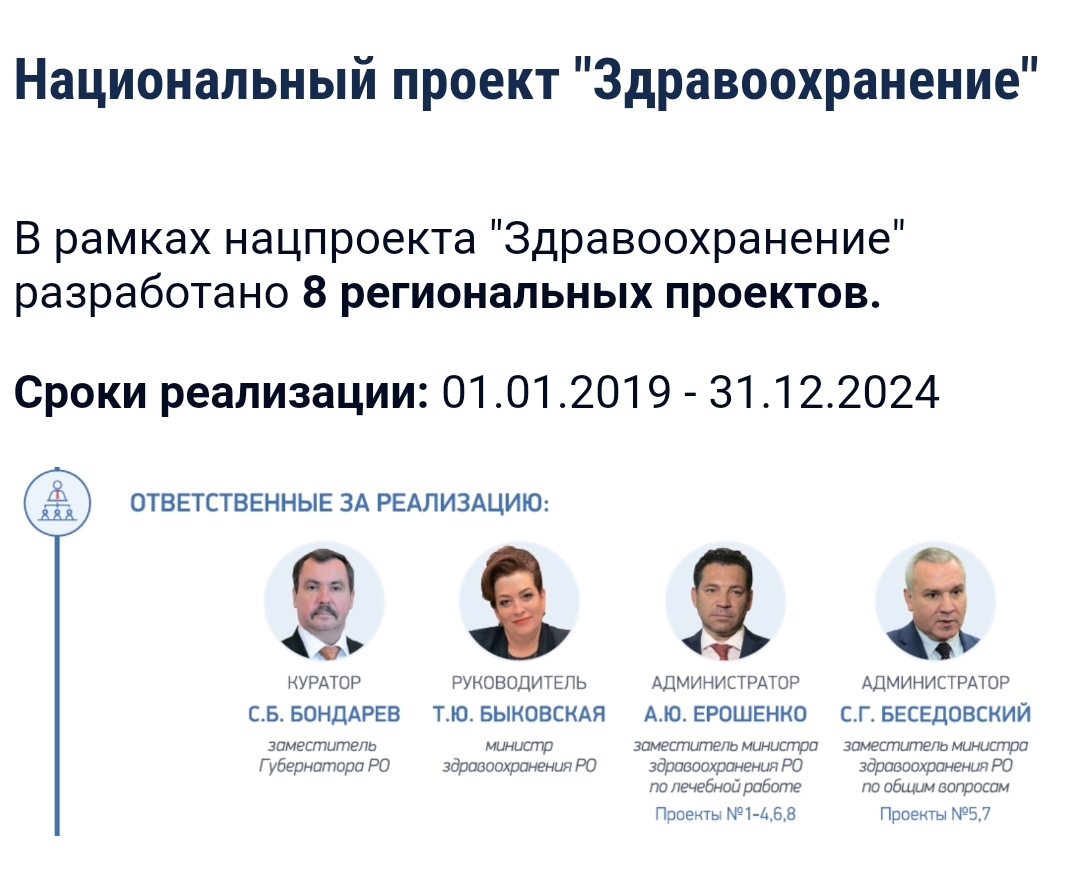 Паспорт регионального проекта «Развитие системы оказания первичной медико-санитарной помощи (Ростовская область)»
Приложение №21 к протоколу заседания Совета по проектному управлению при Губернаторе Ростовской области от 01.04.2019 №1
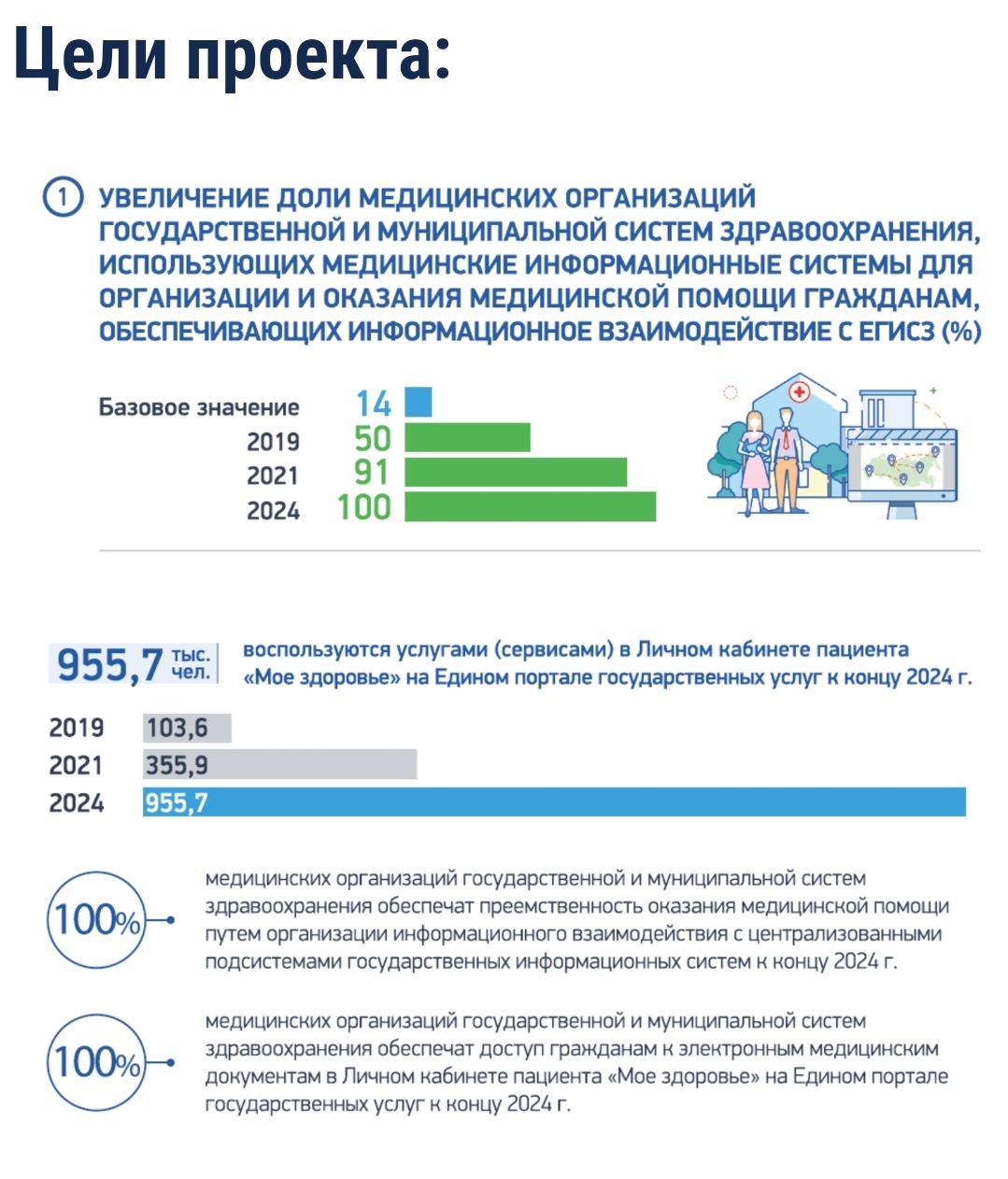 Цели проекта
В 2019 - 2024 годах в рамках нацпроекта "Здравоохранение" будет реализовываться  проект по совершенствованию поликлиник
Отличительными чертами Новой модели станут открытая и вежливая регистратура, 
сокращение времени ожидания пациентом в очереди, 
упрощение записи на прием к врачу,
 уменьшение бумажной документации, 
комфортные условия для пациента в зонах ожидания, 
понятная навигация.
С чего начать?
1.Создание рабочей группы.
2. Провести обучение группы  принципам и инструментам бережливого производства. Фабрика процессов
3. Составить тактический план реализации проекта с недельной детализацией.
4. Организовать сбор проблем и предложений от пациентов , медперсонала и провести фотофиксацию.
5. При помощи инструментов бережливого производства определить наиболее проблемные процессы.
Фабрики процессов
Задачи учебных центров и перспективные направления для развития
Формирование в системе здравоохранения субъекта РФ работоспособной сети, обладающей реальными «бережливыми компетенциями», ее постоянное совершенствование и пополнение
Основанием для выполнения работ по внедрению и сопровождению «новой модели» медицинской организации, оказывающей медико-санитарную помощь является Приказ Министерства здравоохранения Ростовской области  от 07.05.2019г № 1246
В целях реализации регионального проекта «Развитие системы оказания первичной медико-санитарной помощи (Ростовская область)» национального проекта «Здравоохранение» создан региональный проектный офис (Региональный центр первичной медико-санитарной помощи Ростовской области. ) при МИАЦ.
НОВАЯ МОДЕЛЬМЕДИЦИНСКОЙ ОРГАНИЗАЦИИ, ОКАЗЫВАЮЩЕЙ ПЕРВИЧНУЮМЕДИКО-САНИТАРНУЮ ПОМОЩЬ МЕТОДИЧЕСКИЕ РЕКОМЕНДАЦИИ
МИНИСТЕРСТВО ЗДРАВООХРАНЕНИЯ РОССИЙСКОЙ ФЕДЕРАЦИИ
ДЕПАРТАМЕНТ ОРГАНИЗАЦИИ МЕДИЦИНСКОЙ ПОМОЩИ
И САНАТОРНО-КУРОРТНОГО ДЕЛА МИНИСТЕРСТВА ЗДРАВООХРАНЕНИЯ
РОССИЙСКОЙ ФЕДЕРАЦИИ
 
ЦЕНТР ОРГАНИЗАЦИИ ПЕРВИЧНОЙ МЕДИКО-САНИТАРНОЙ ПОМОЩИ


Утверждаю
Первый заместитель
Министра здравоохранения
Российской Федерации
Т.В.ЯКОВЛЕВА


Согласовано
Главный внештатный
специалист-терапевт
Министерства здравоохранения
Российской Федерации
О.М.ДРАПКИНА
В своей работе  использовать эти методические рекомендации, согласно критериям новой модели медицинской организации, оказывающей первичную медико-санитарную помощь
Критерии новой модели медицинской организации,оказывающей первичную медико-санитарную помощь
1. Управление потоками пациентов
2. Качество пространства
3. Управление запасами
4. Стандартизация процессов
5. Качество медицинской помощи
6. Доступность медицинской помощи
7. Вовлеченность персонала в улучшения процессов
8. Формирование системы управления
9. Эффективность использования оборудования
Критерий 1. Управление потоками пациентов
В зоне фронт-офиса в визуально доступном месте размещаются:
стойка администратора холла. Администратор холла предоставляет посетителям информацию о дальнейшем маршруте в зависимости от цели визита посетителя в медицинскую организацию, что позволяет эффективно распределять входящий поток;
информация об исследованиях (например, флюорографическом), приемах специалистов (например, посещение специалиста при наличии предварительной записи) и т.п., которые пациент может пройти, минуя фронт-офис. Данный прием способствует предотвращению скопления пациентов в зоне фронт-офиса;
информация об оказании платных медицинских услуг, а также подробная маршрутизация пациентов, обратившихся за их получением.
РЕГИСТРАТУРА
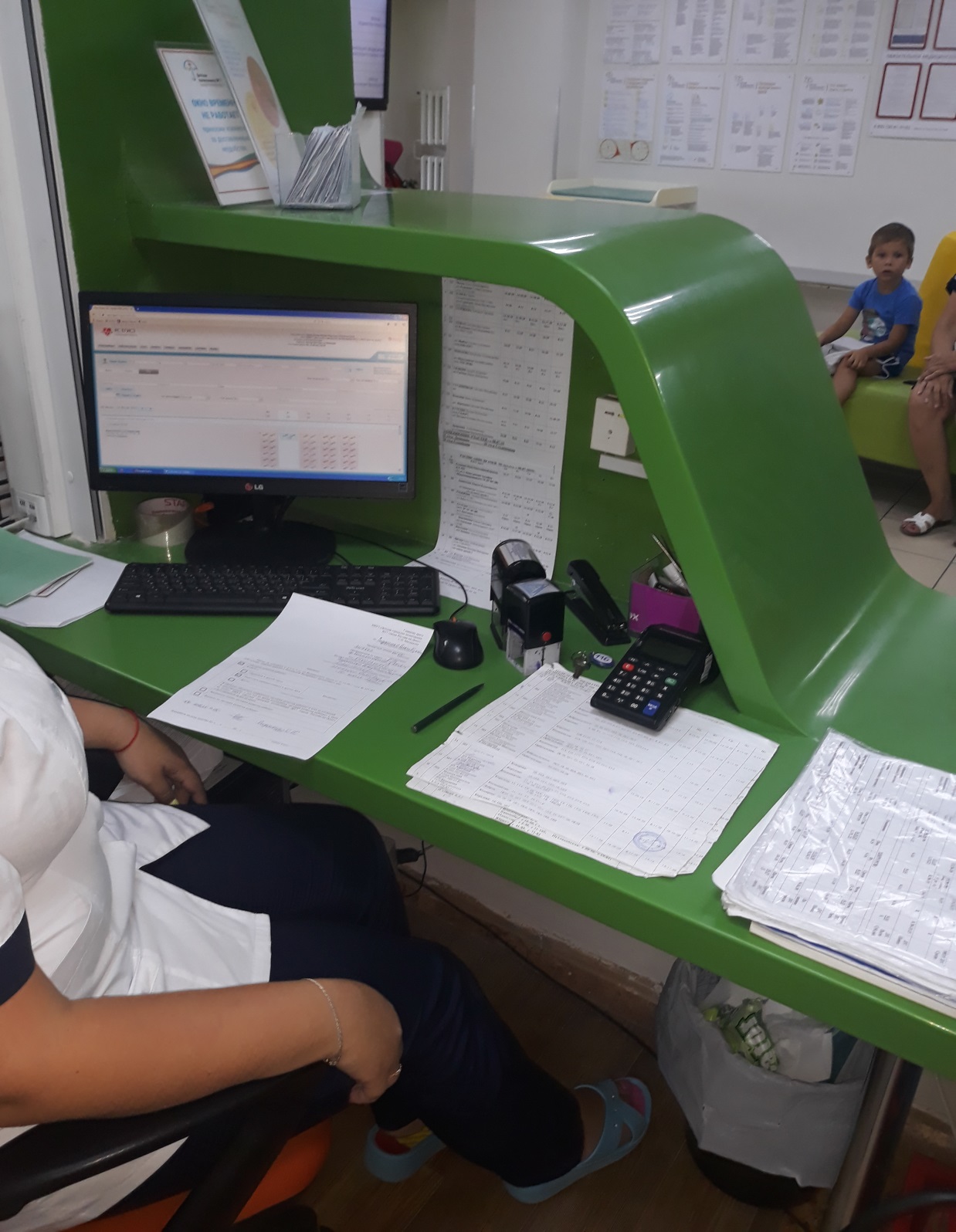 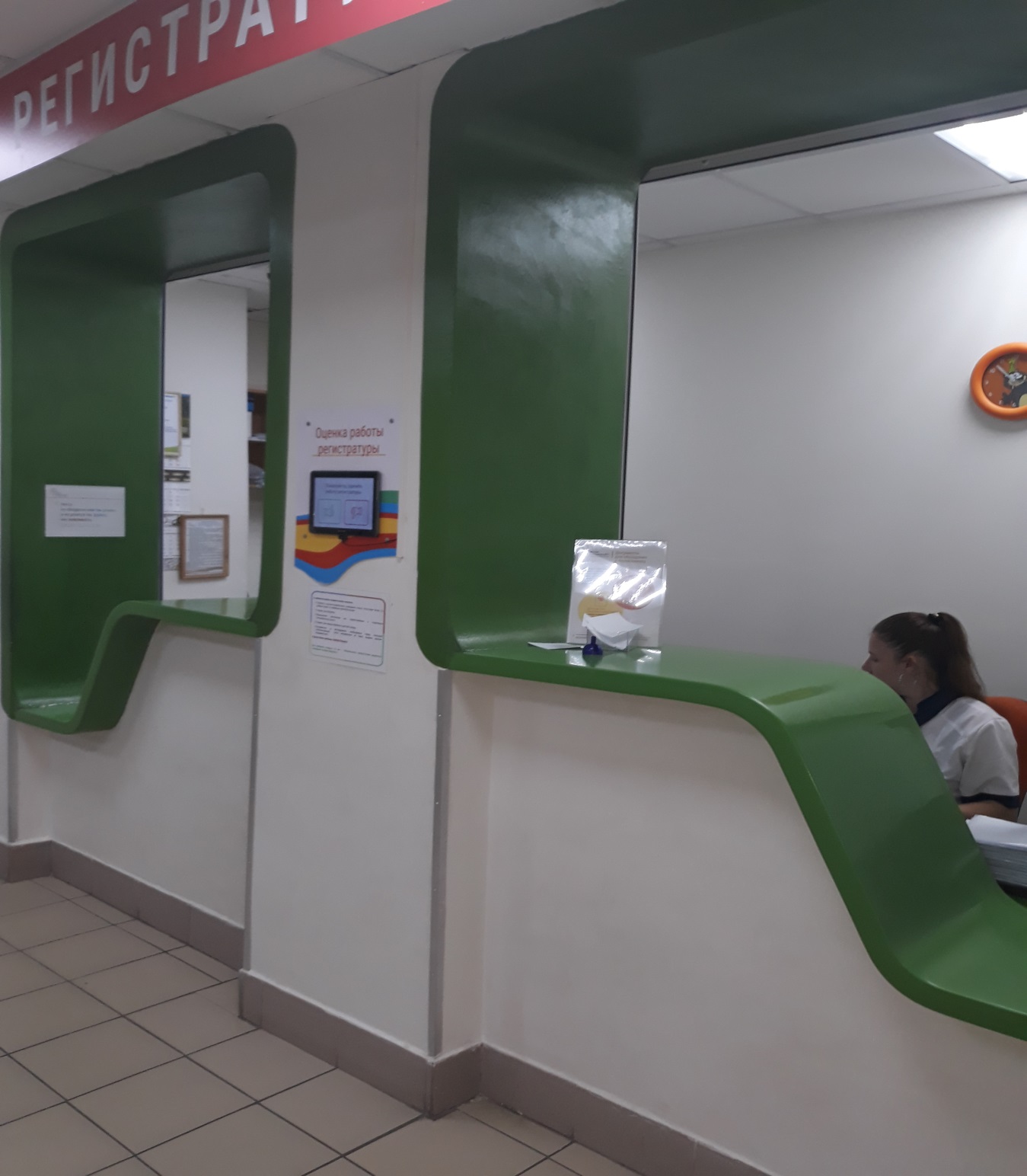 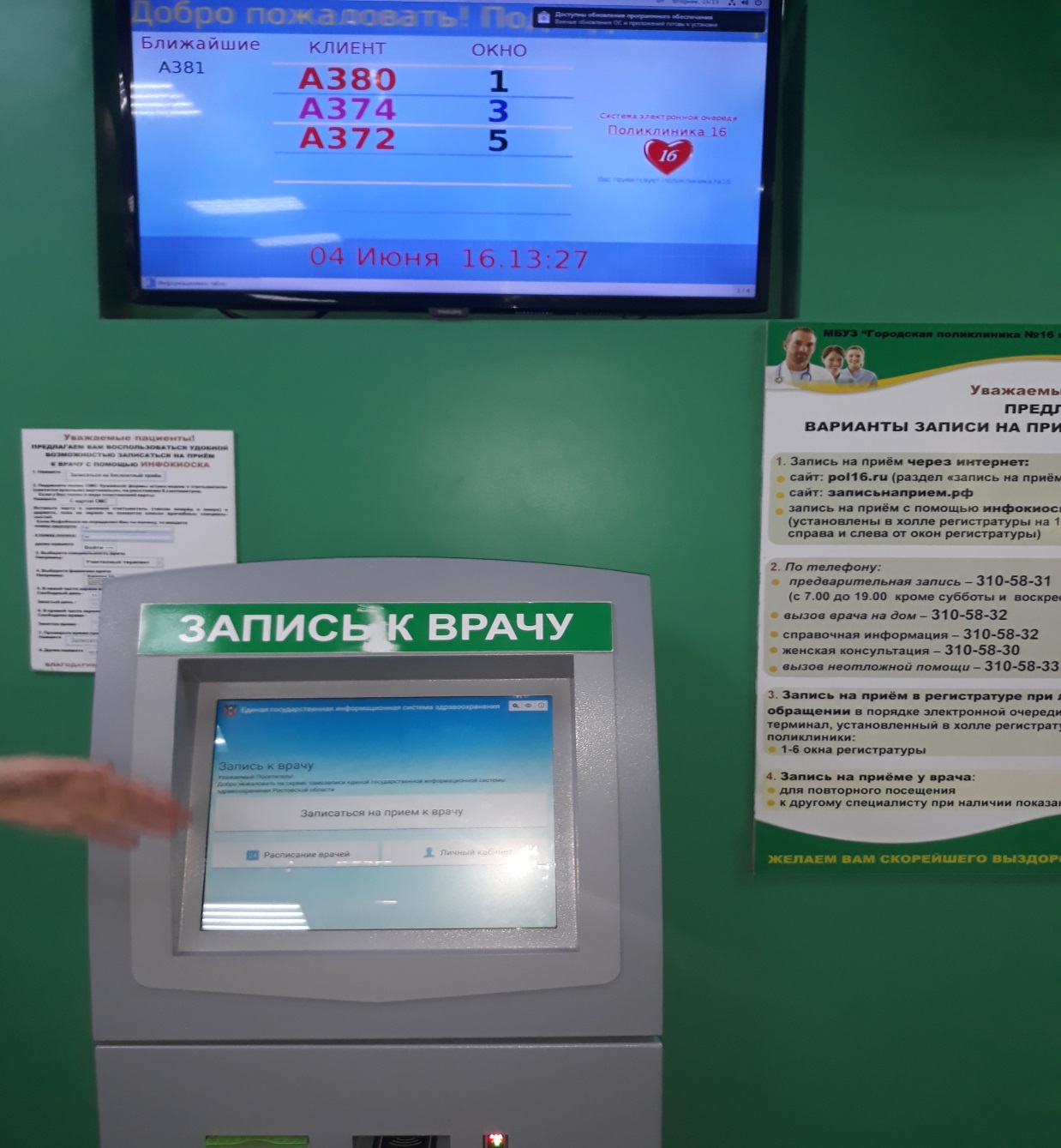 Критерий 2. Качество пространства
Особое внимание необходимо уделять созданию условий для инвалидов и других групп населения с ограниченными возможностями здоровья (постановление Правительства РФ от 01.12.2015 N 1297 "Об утверждении государственной программы Российской Федерации "Доступная среда" на 2011 - 2020 годы"). В зоне фронт-офиса размещаются следующие элементы доступной среды:
мнемосхемы;
тактильные направляющие;
таблицы со шрифтом Брайля;
звуковые устройства и средства информации;
изменяемый тип покрытия пола перед препятствиями и местом изменения направления движения.
Разведение потоков. Навигация
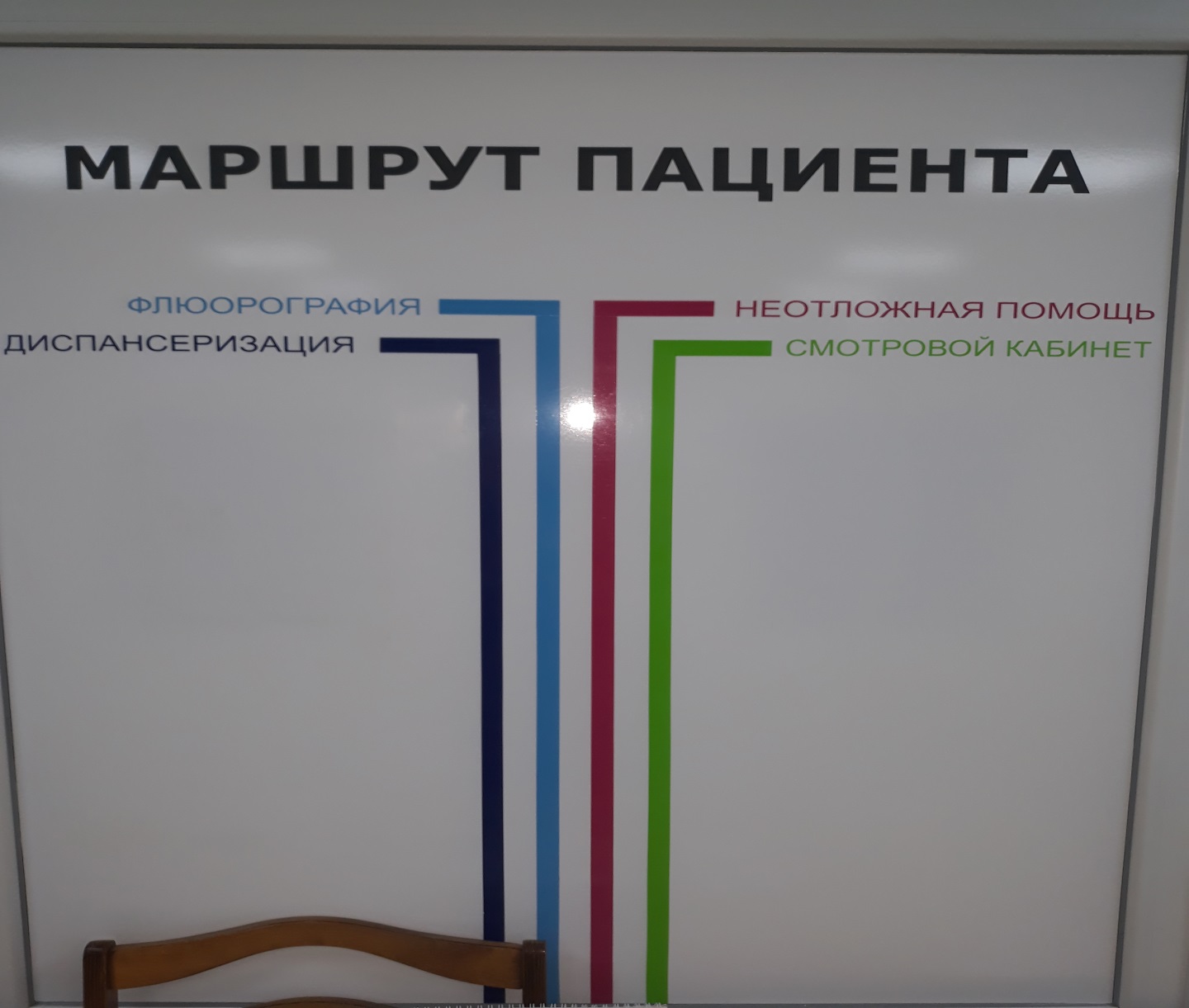 Организация системы навигации в медицинской организации
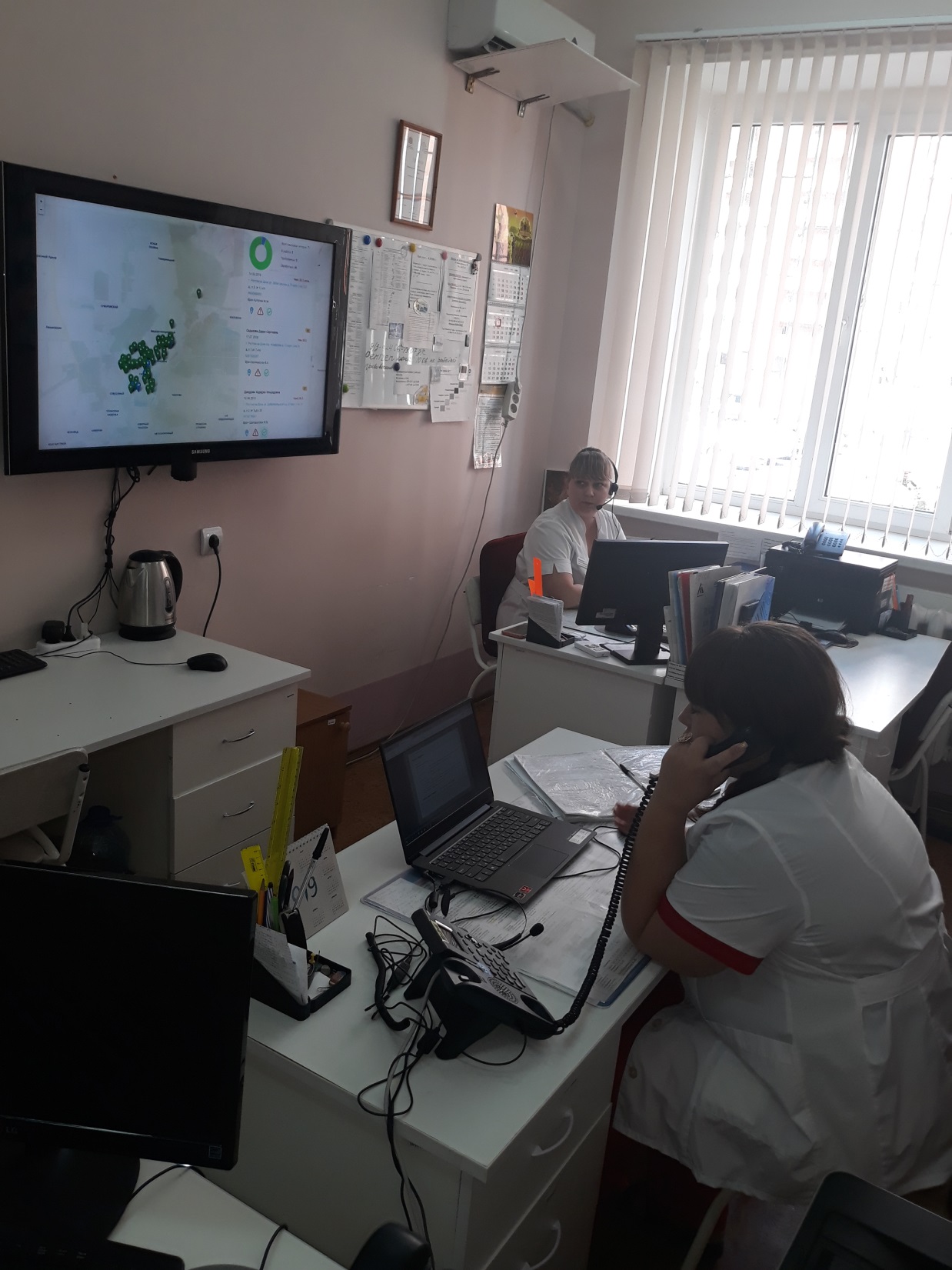 Визуальное управление процессами
Организация рабочих мест по системе 5С
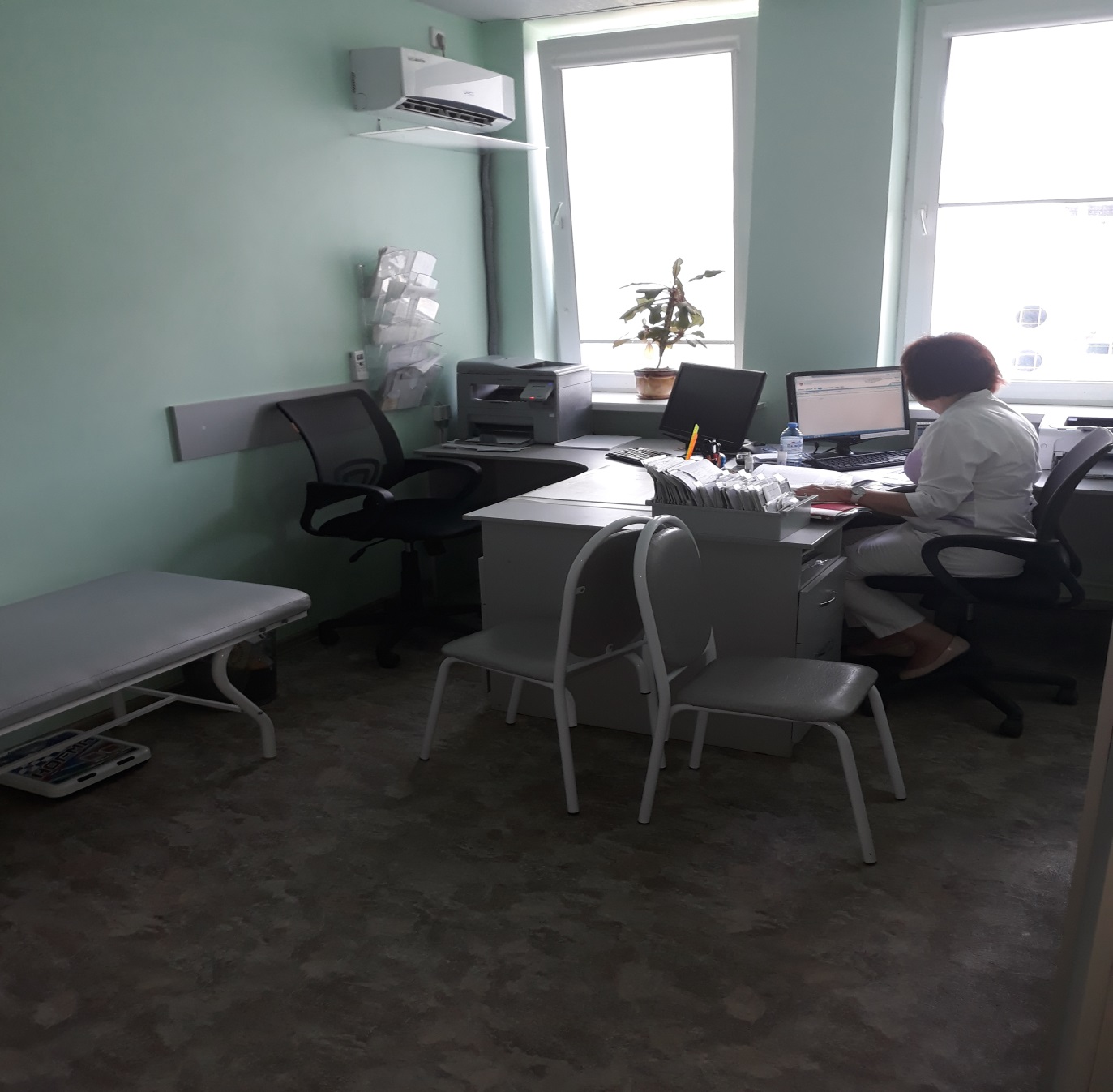 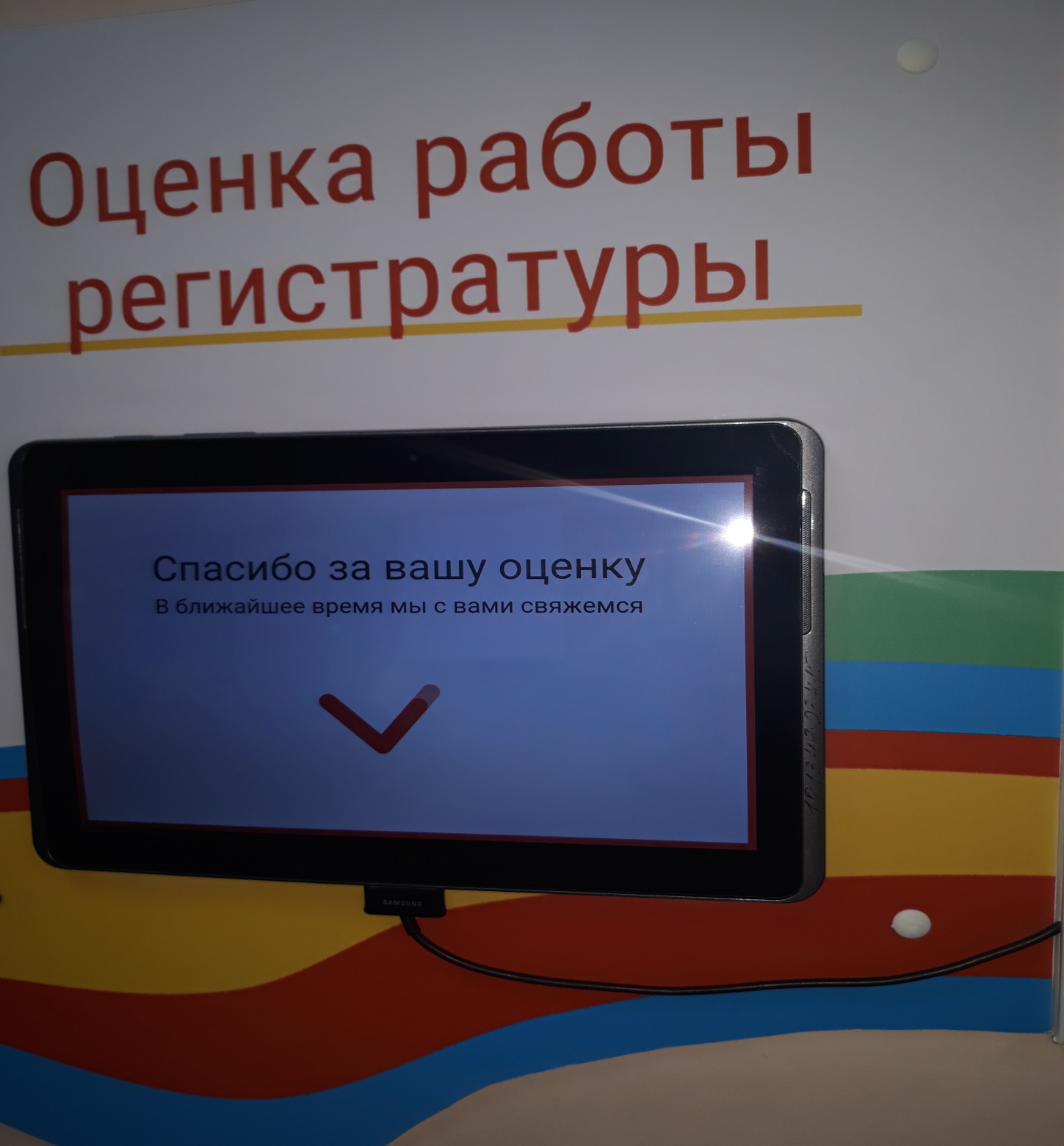 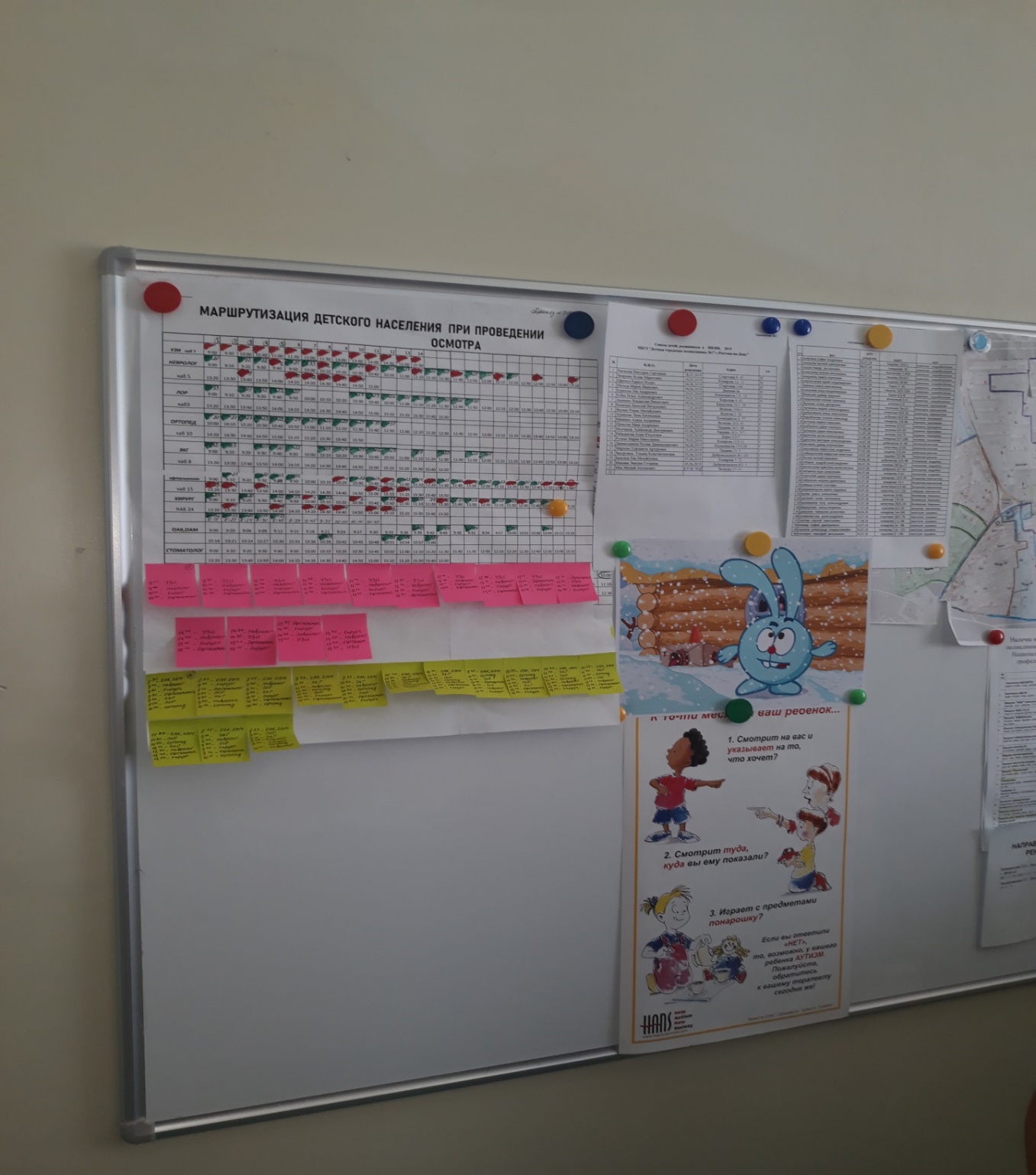 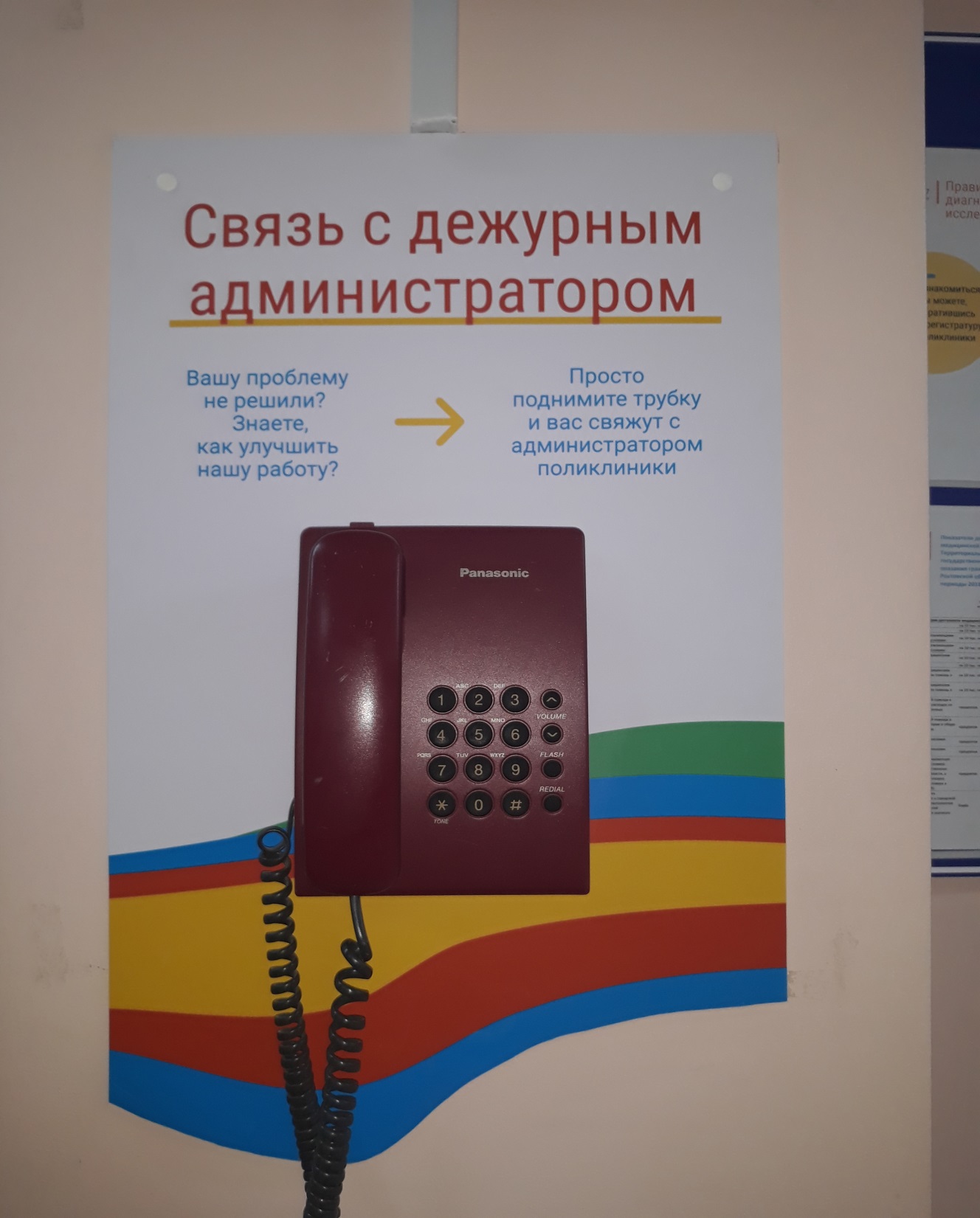 Работа системы подачи и реализации предложений по улучшению
Зона комфортного ожидания. Сплит-система, кулер,мягкие места для сидения, телевизор.
Планирование
проекта
Закрытие проекта
БАРС . БЕРЕЖЛИВАЯ ПОЛИКЛИНИКА
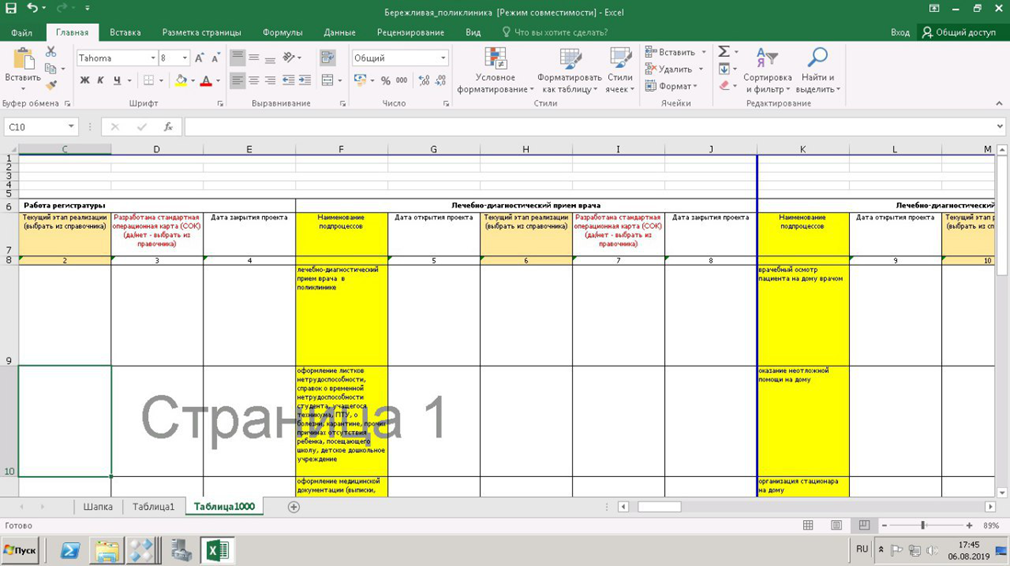 Срок заполнения до 4 числа ежемесячно
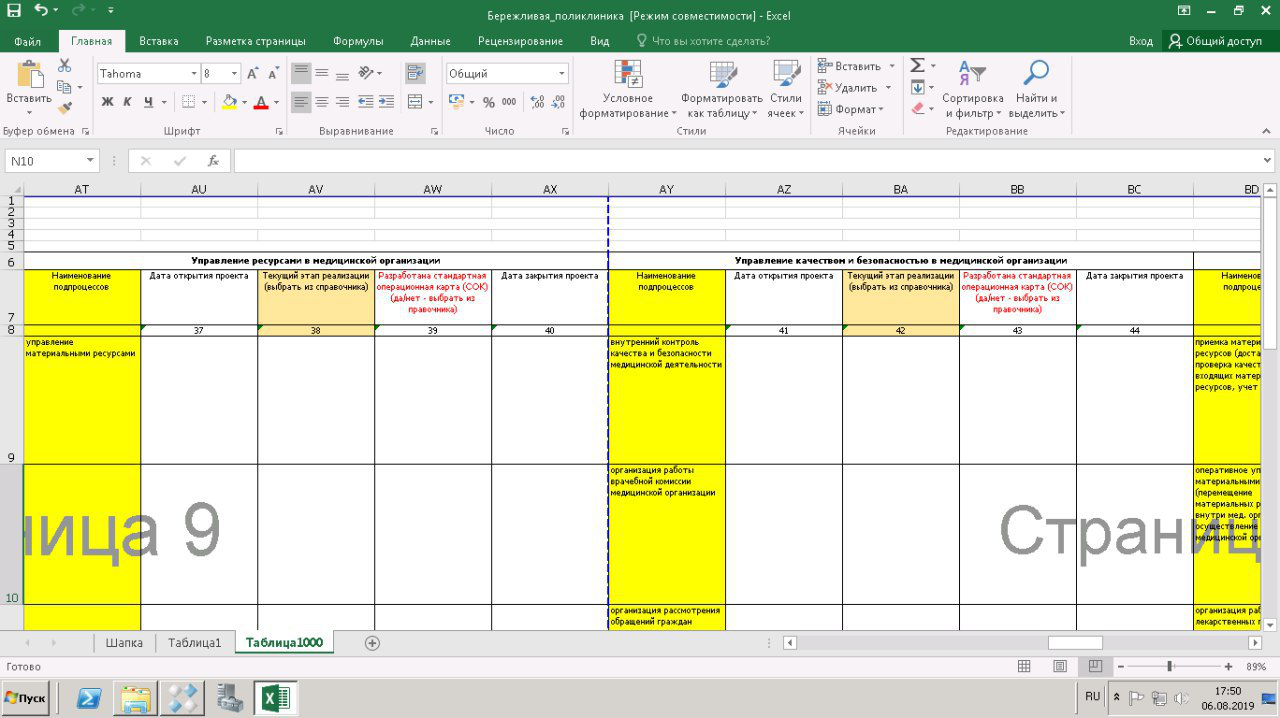 В любом проекте важнейшим фактором является вера в успех и слаженная работа команды рабочей группы.
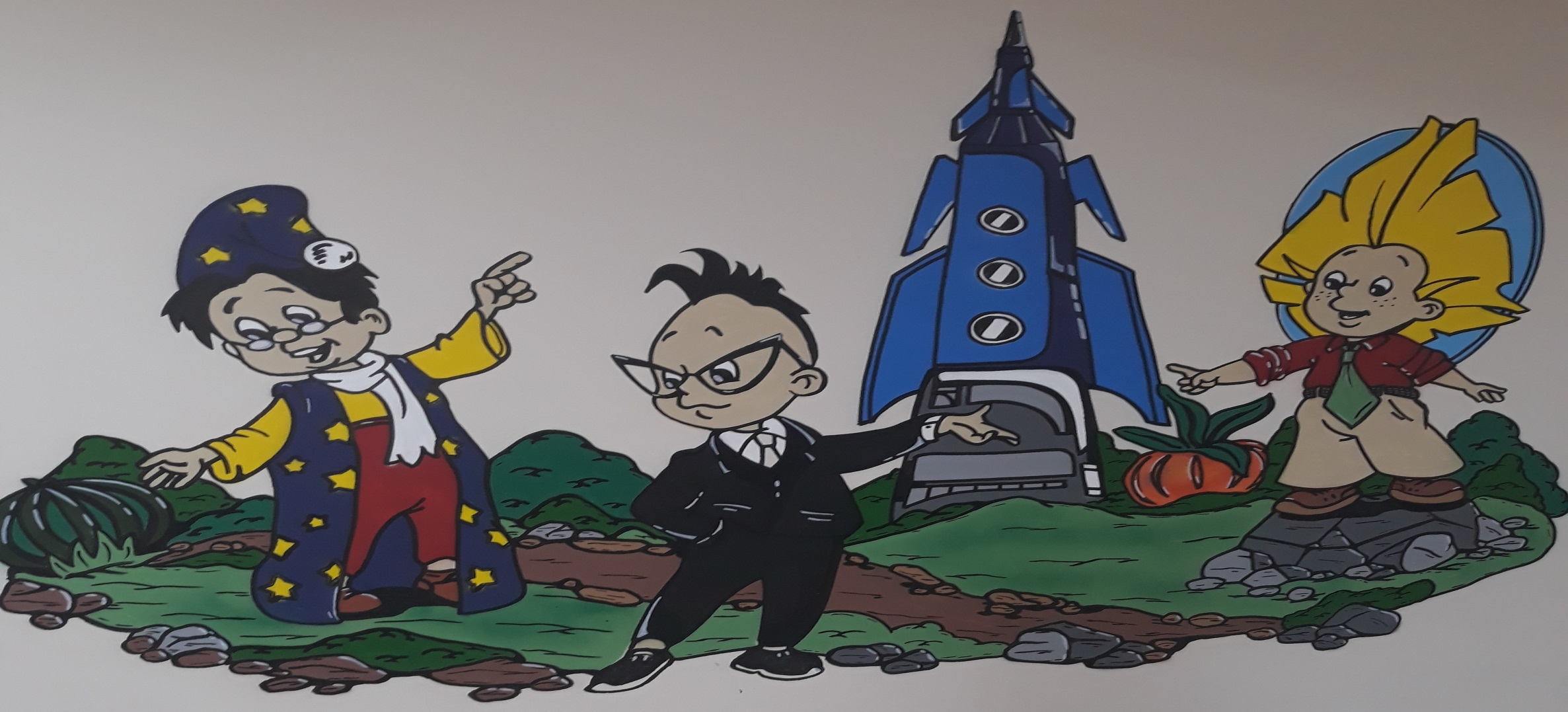 Единственная возможность приблизиться к цели-постепенно продвигаться к ней.
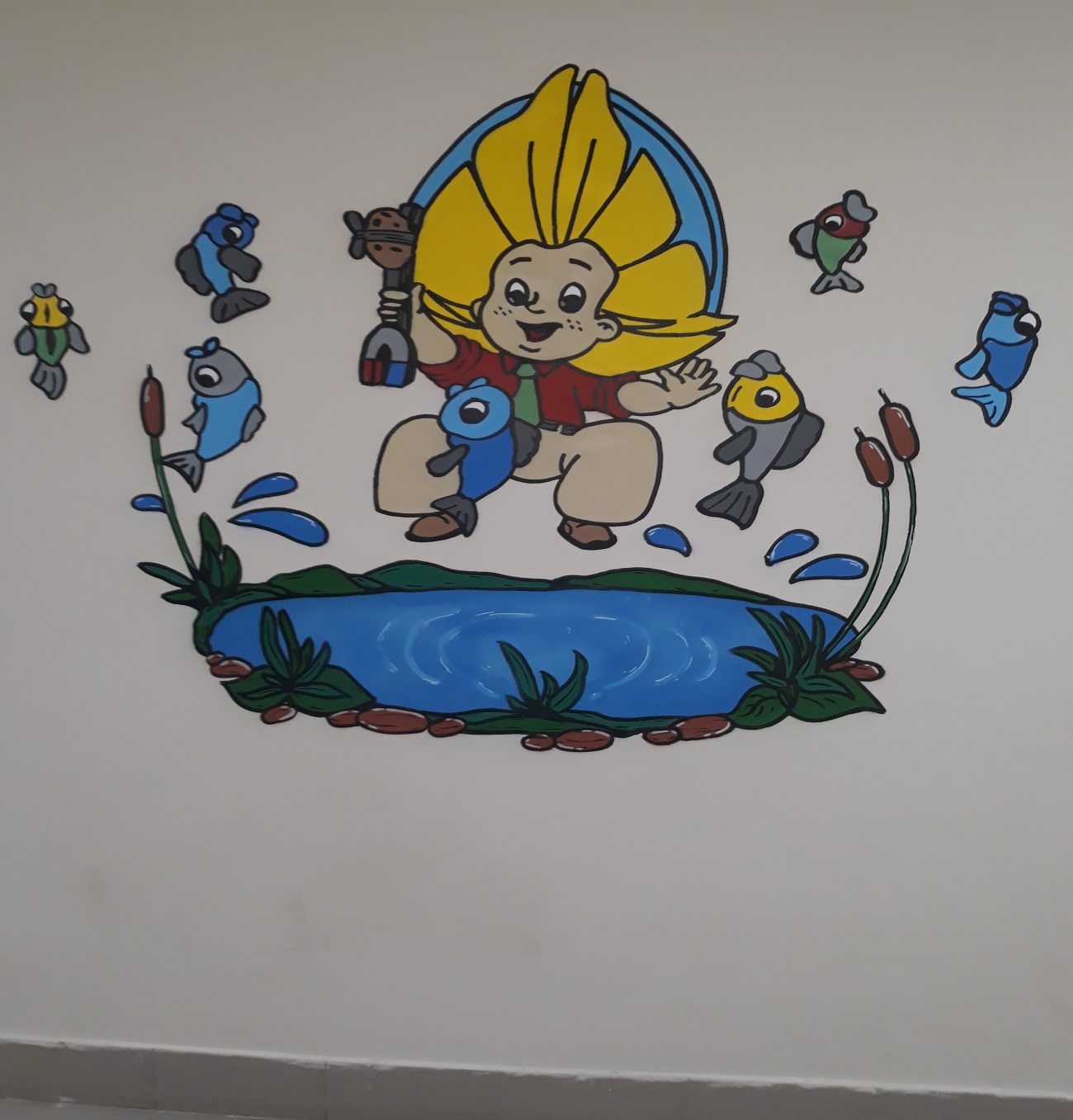 Спасибо за внимание!